Land Use Training
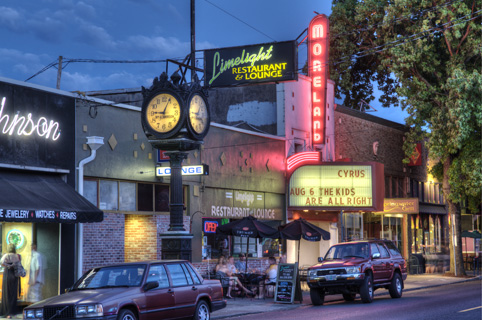 SMILE
July 15, 2015
[Speaker Notes: Introduce yourself and why you are here tonight]
Objectives
Understand role of neighborhood associations in land use

Become familiar with best practices with land use notices

Discuss long-range planning & advocacy opportunities

Inspire thought/discussion about SMILE’s land use
What is SMILE’s Role in Land Use?
Convener of neighbors
Distributor of information
Forum for development meetings
Advocates
Source of ideas
“Recognized organization”
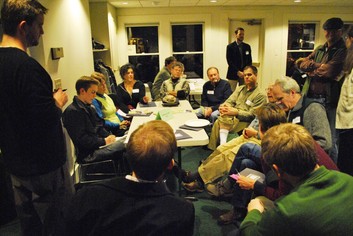 [Speaker Notes: Brainstorm NA’s role in land use]
How are you recognized?
Land Use Review Process
Notices and decisions
Some fees waived
Comments may be afforded greater weight

Neighborhood contact 
Certain types of land divisions
Historic and design zones

Resources
BPS District Liaison
SE Uplift staff
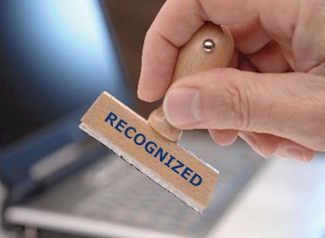 [Speaker Notes: Additionally, you often get a seat at the table]
Notification, you say?
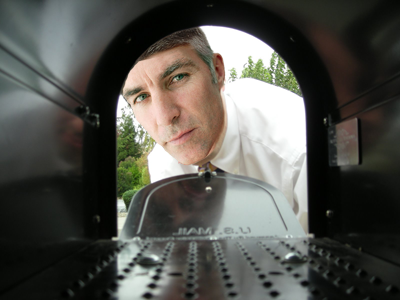 [Speaker Notes: Frequently hear from neighbors that they didn’t hear about a development. Why is that the case?]
When are you not notified
Most non-discretionary reviews
Building Permits
Zoning Permits
Mechanical permits
Lot confirmations & property line adjustments

Development that is allowed “by right”
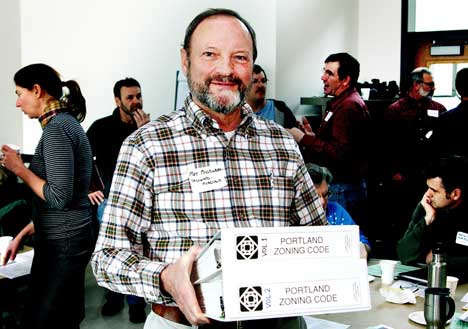 [Speaker Notes: By-right development is allowed in the zoning code. Doesn’t require any adjustments or changes. No provision for notification in most cases.]
When are you notified?
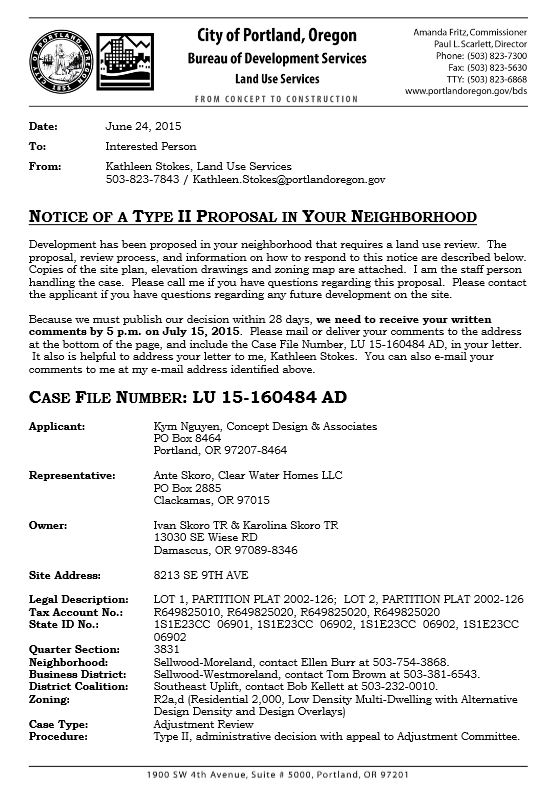 Discretionary Reviews
Adjustments
Conditional Uses
Design/Historic Review
Environmental Review
Land Divisions
Zone Changes
[Speaker Notes: Discretionary reviews are “quasi-judicial”. They are sent to the NA and to property owners within a certain distance of the property. They allow for public comments. Can be appealed to LUBA, hearings officer or City Council. SMILE has LUC rules in place.]
How can SMILE respond?
Distribute information
Help concerned neighbors navigate the process
Convene stakeholders for a discussion
Take a position as a board
Written testimony
Testimony at hearings
Appeal
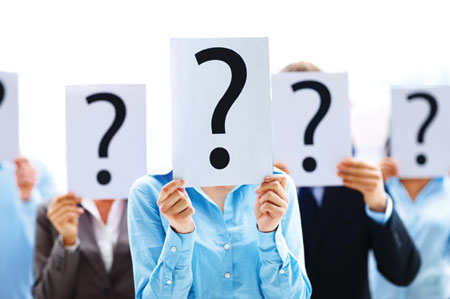 [Speaker Notes: Include a bit about SMILE’s land use committee. It is also OK NOT to respond or to respond with positive thoughts about a project.]
Best practices
Gather as much information as possible
Invite all stakeholders before making a decision
Follow open meeting laws
Testimony
Speak to the approval criteria
Facts are stronger than feelings (except w/ politicians!)
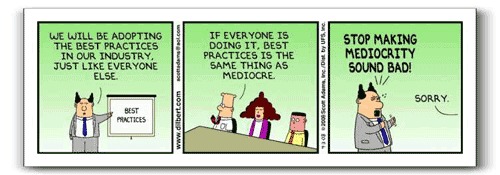 Demolition Notification
35-day delay on all single family demolitions in residential zones
Possibility for further 60-day demolition delay
Delay request must show:
Attempt to contact property owner
Significance of property to neighborhood
Plan to save the structure
A Pro-forma budget and evidence of funds/fundraising plan
Hearings Officer rules on delay request
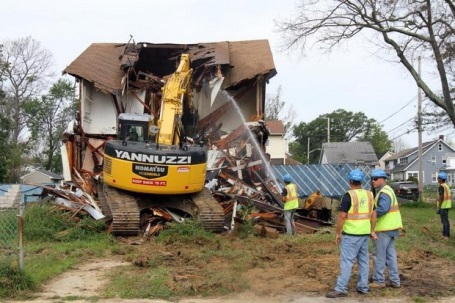 Other notifications
Major alterations and additions
Short-term rentals
Liquor licenses
Other bureaus
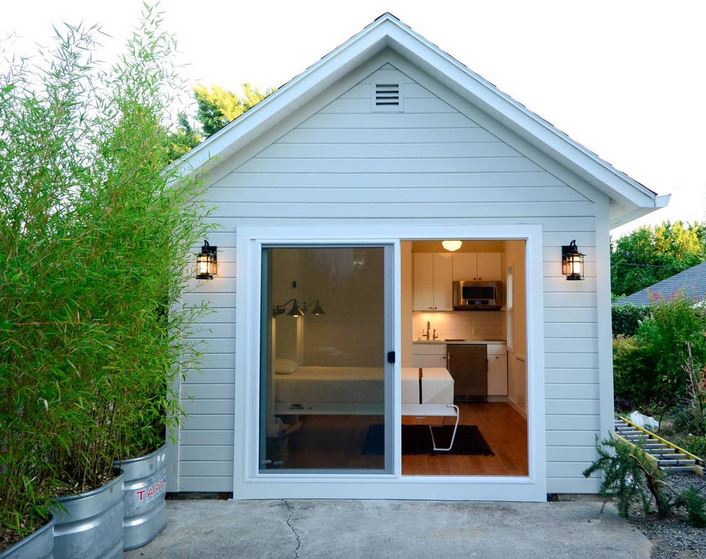 [Speaker Notes: Airbnb listing in SMILE $85/night]
Meeting with developers
Gather and distribute information ahead of time
Provide questions to developer in advance
Invite all impacted parties
Establish guidelines and follow them
Set a respectful tone
Don’t let a few voices dominate
Designate a point person for follow up
Be realistic with your expectations
    & requests
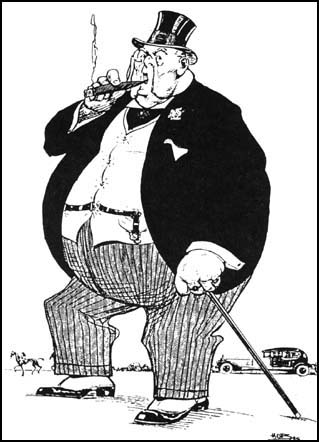 Halftime
[Speaker Notes: When did the Moreland Theater open? 1926 presented vaudeville acts with silent films]
Long-range Planning
Long-range planning
Comprehensive Plan
Comprehensive Plan
20-year growth plan for the city
Policies and infrastructure system priorities
Two map system
Designation map: What is envisioned for future
Zoning map: What can be built today
Changes to underlying zoning
Mixed Use sites
Colleges/hospitals
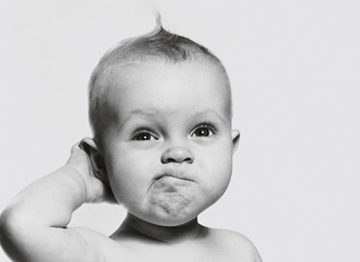 [Speaker Notes: The two maps are largely aligned. Occasionally sites will have different designation than current zoning]
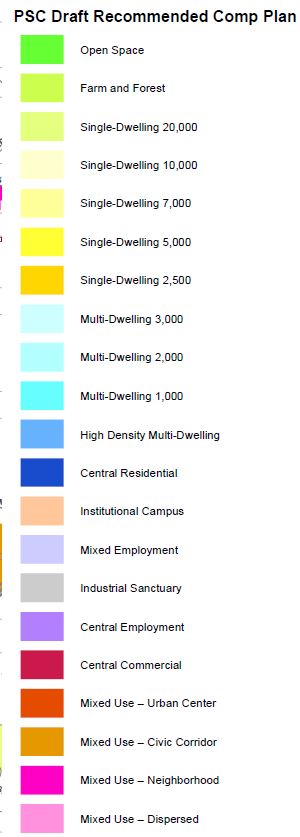 [Speaker Notes: Comprehensive Plan designation map – Vast majority of SMILE remains unchanged]
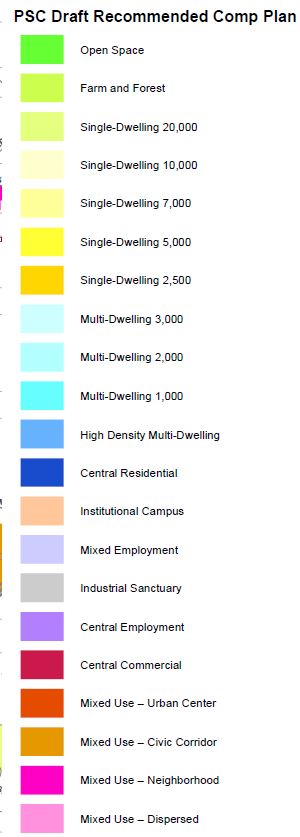 [Speaker Notes: Downzoning near light rail station and on the bluff. Purple reflects the new zoning for commercial areas – will be similar to what is allowed today. Southern part of 13th downzoned from EX per SMILE request.]
Avenues for board participation
Policies, goals, and designation map in front of City Council
Testimony: August -> Fall hearings
Mixed Use Zoning
Released in August
PSC hearings in October/November
City Council hearings in late winter
Zoning Map
Released in September
PSC hearings in late winter
City Council hearings in 2016
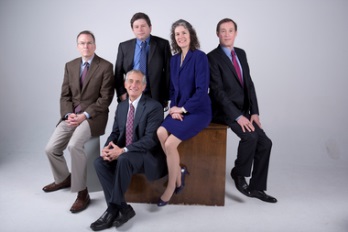 Residential Infill Project
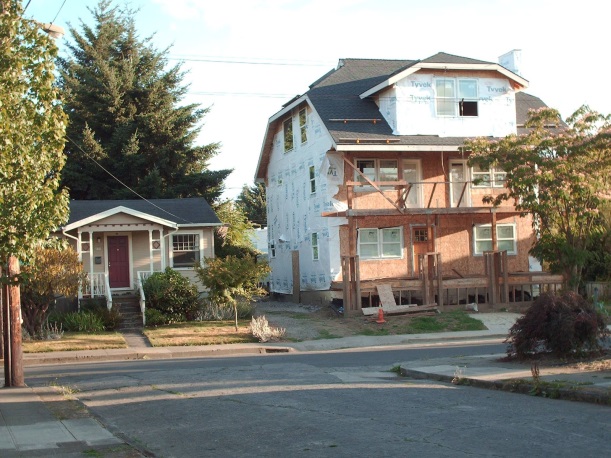 Scale of houses
Narrow houses/lots
Alternative housing options
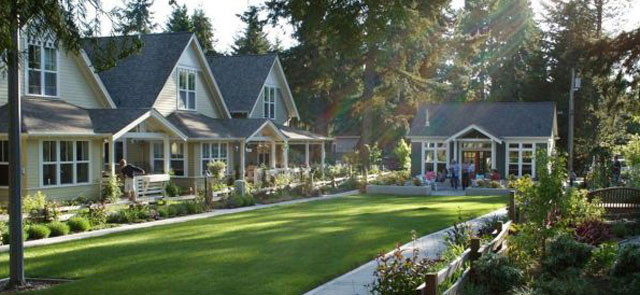 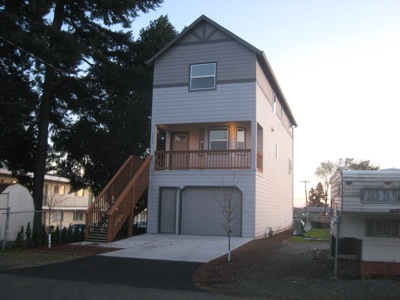 [Speaker Notes: 18-month project. Deadline to apply for the Stakeholder Advisory Committee is August 7.]
Resources, Resources, Resources
PortlandMaps.com
Notices, Hearings, Decisions: http://www.portlandoregon.gov/bds/36652
Zoning code hotline: (503) 823-PLAN (7526)
Marty Stockton, BPS District Liaison: marty.stockton@portlandoregon.gov, (503) 823-2041
Comprehensive Plan hotline: (503) 823-0195
Resolutions Northwest
ABCs of Land Use Training
SE Uplift Land Use and Transportation Committee (3rd Monday of month 7-9pm at 3534 SE Main)
Thank you
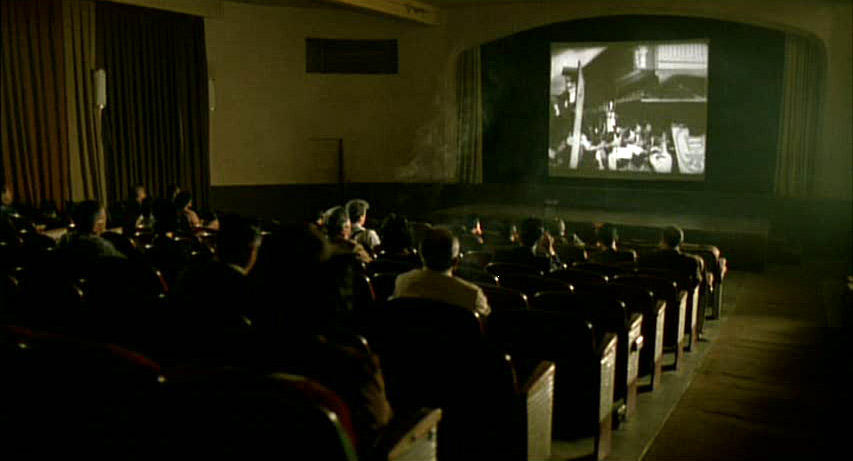 Bob Kellett
bob@seuplift.org
(503) 232-0010 ext. 314